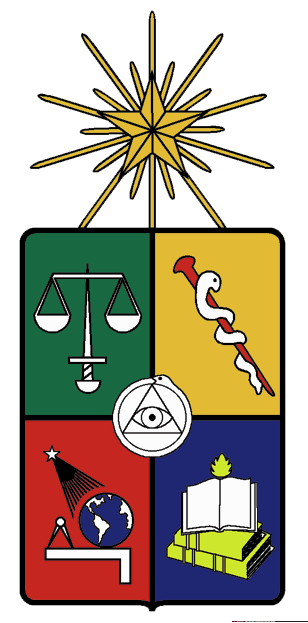 Curso 4to Año Medicina 2020TumoresMusculoesqueléticos
Prof. Dr. Luis Bahamonde
Dr. Pierluca Zecchetto
Universidad de Chile
Logros
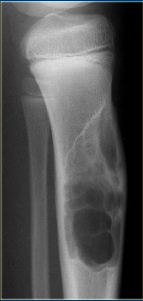 Importancia
Conceptos básicos
Reconocer la clínica
Diferenciar Benigno de Maligno
Conocer los más frecuentes / importantes
Manejo apropiado del médico general
Definiciones
Tumor: Masa de tejido con células en proliferación descontrolada y con anomalìas en su función.

	Son benignas o malignas.  

Malignas existen de bajo y alto grado (según capacidad de metastizar).
Epidemiología
El 0,1 % de los cànceres son tumores ME.

Las metástasis òseas de càncer visceral: 
Es el “tumor óseo” maligno más frecuente.
Manifestación frecuente de cáncer de otros sitios.
Importancia
Alta morbilidad y costo.
Invalidantes.
Letalidad.
Consulta y diagnóstico tardíos.

Manejo multidisciplinario del paciente.
Variedades/Clasificación OMS
Presentación Clínica de tumores òseos
Benignos
Aumento de volumen.
Hallazgo casual en imágenes.
Malignos
Dolor 			80%
AVO 				70%
Fracturas.
Hallazgo casual en imágenes (raro).
Dolor Tumoral
Persistente
No disminuye o aumenta en reposo
Progresivo
Impotencia funcional


Examinar: Masas, linfonodos, pulmón, mama, próstata, riñòn.
Radiografías
Examen masa partes blandas
Casi siempre indoloras.
SOSPECHA DE SARCOMA:
Masa profunda (sub aponeurótica).
Mas de 5 cm.
Indolora.
Paciente mayor de 50 años.

RNM examen de elección.
Estudio / Diagnóstico
Imágenes
Clínica
Anatomía patología
Imágenes
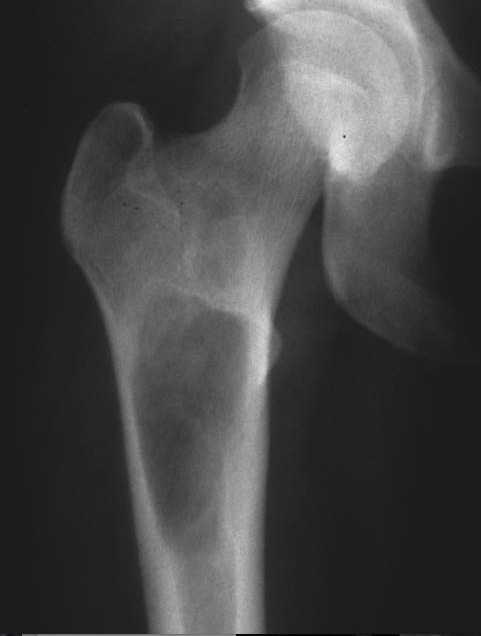 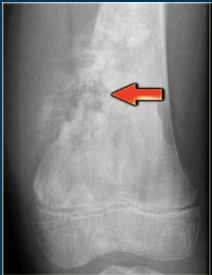 Benigno
Definido
Bordes netos
Homogéneo
Sin destrucción 
Esclerosis de bordes
Sin reacción perióstica
No sale del hueso
Maligno
Bordes difusos
Destruye cortical
Permeativo
Heterogéneo
Sale del compartimiento
Masa de partes blandas
Reacción perióstica
Imágenes
Reacción Perióstica
Denota una lesión agresiva.
Las siguientes denotan malignidad:
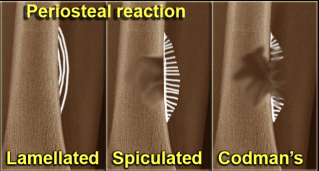 Imágenes: Reacción perióstica
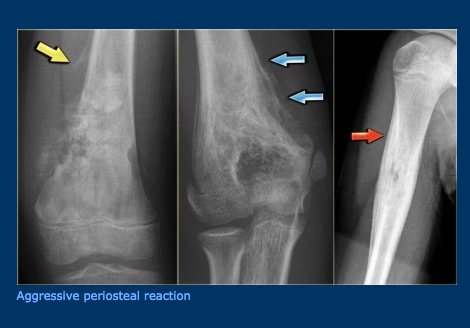 Resonancia Magnética
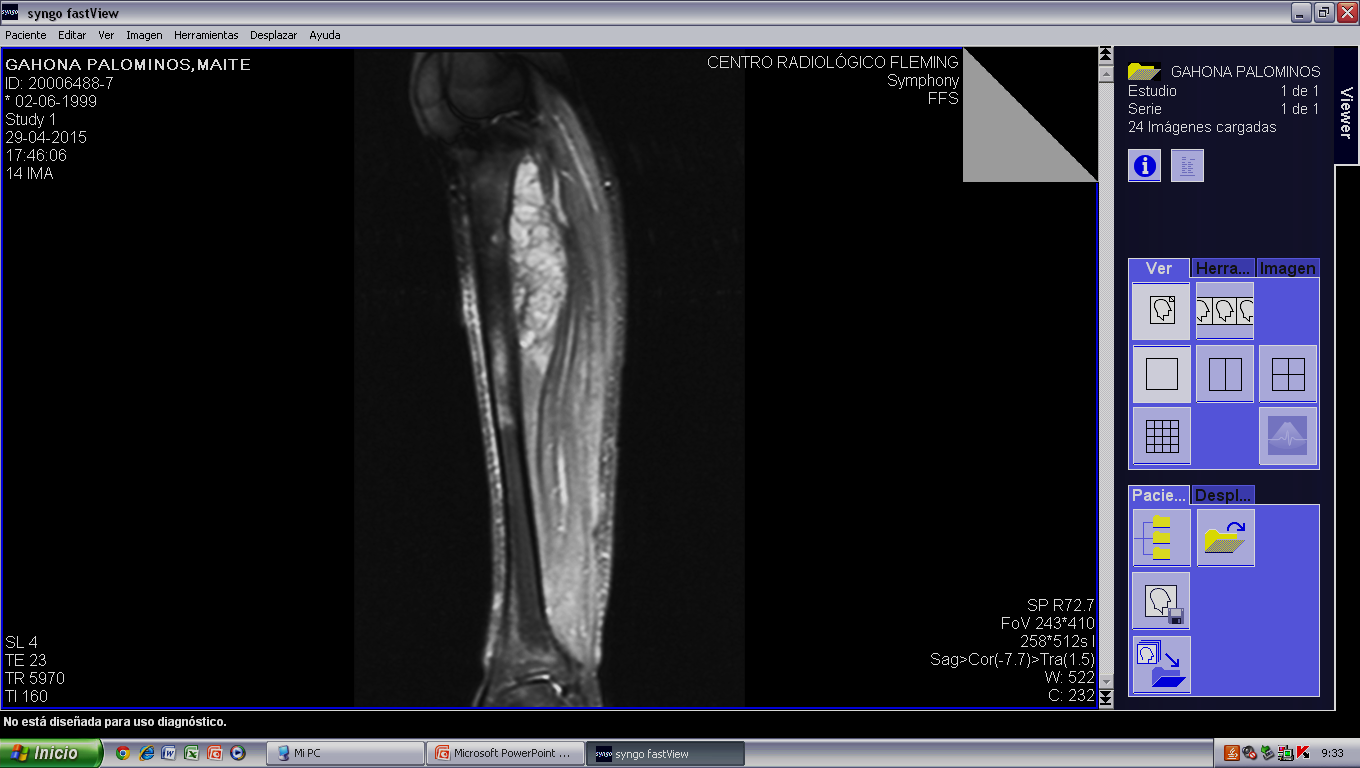 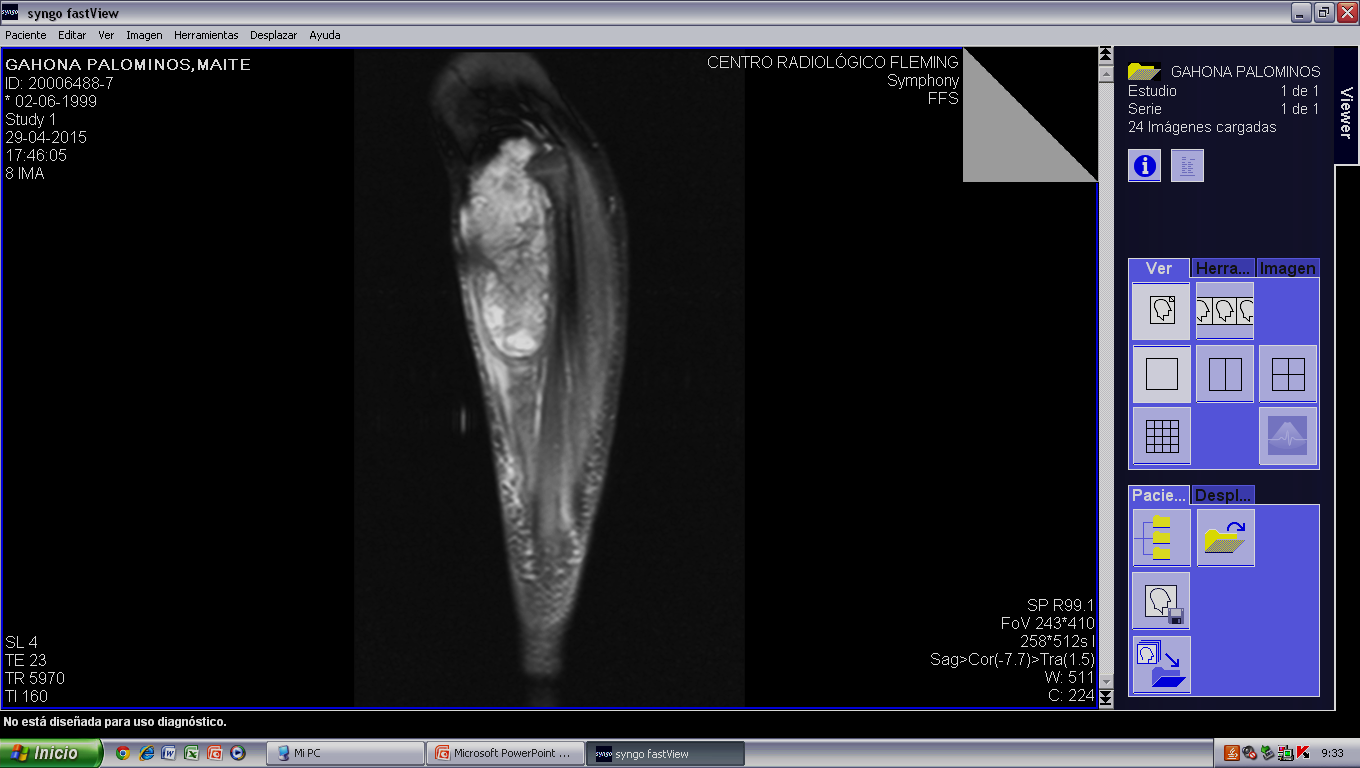 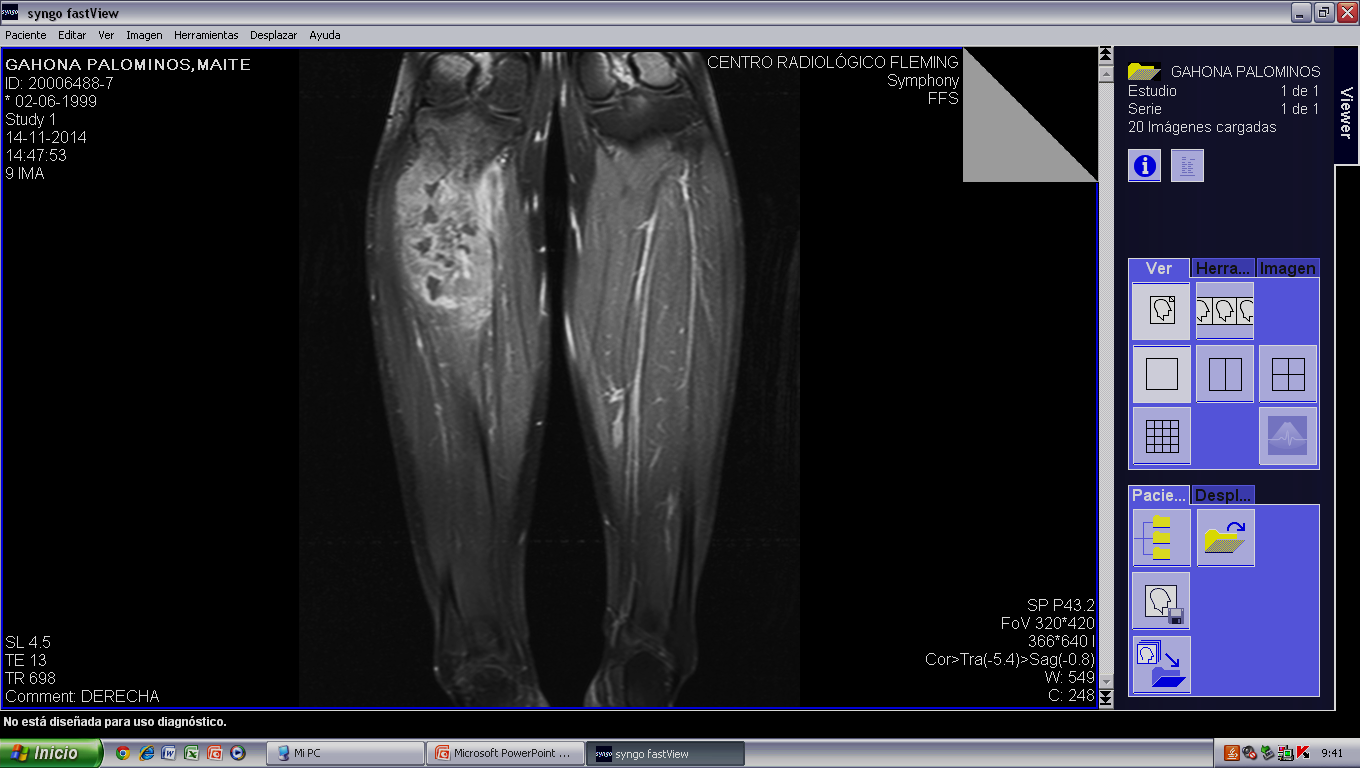 Utilidad:
Delimitaciòn precisa de extensión intra y extraòsea (masa de partes blandas).
Respuesta a terapias adyuvantes.
Atención a esto
58 años
Dolor progresivo muslo y rodilla.
¿què observa en la Rx y què sospecha?
Fractura Inminente
Hueso patológico en riesgo de fracturarse ante mecanismos de baja energía.
Urgencia traumatológica.
La fractura  empeora el pronóstico del paciente.

Derivación Urgente.
Inmovilizar extremidad.
Indicar: evitar carga de peso.
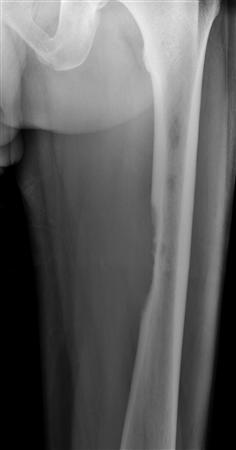 [Speaker Notes: Meta pulmonar a femur]
Encondroma
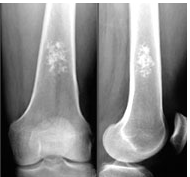 Benignos.
Cartílago.
Indoloros.
Centrales.
No comprometen cortical.
Frecuente hallazgo casual en Rx.
calcificaciones
Osteocondroma
Tumor primario más frecuente.
Capuchón de cartílago menor a 10 mm..
Rodilla.
Jóvenes.
Síntomas a veces.

Observación.
Resección.
Defecto fibroso metafisiario (fibroma no osificante)
Niños - jòvenes.
Neoplasia benigna.
Zona metafisiaria.
Excentrica.
“Burbujas”. 
Indoloro.
Incidental en Rx.
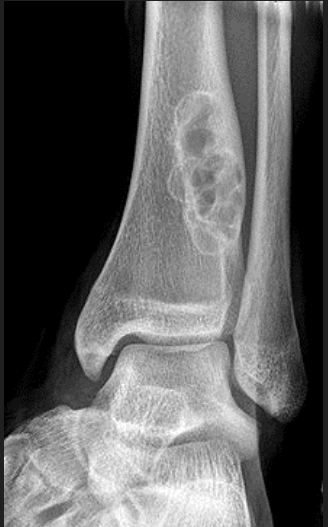 Lipoma
Neoplasia benigna
Adipocitos maduros
Indoloro
40 a 60 años
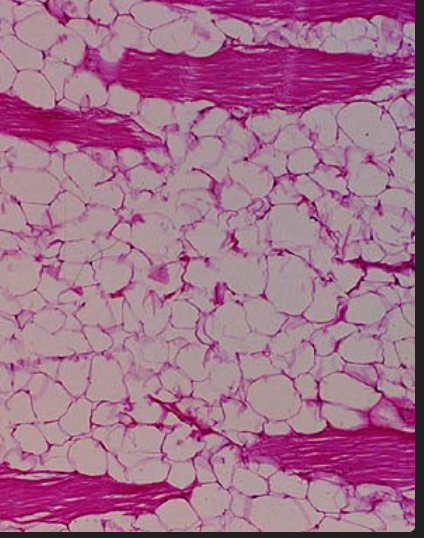 TCG (tumor de células gigantes)
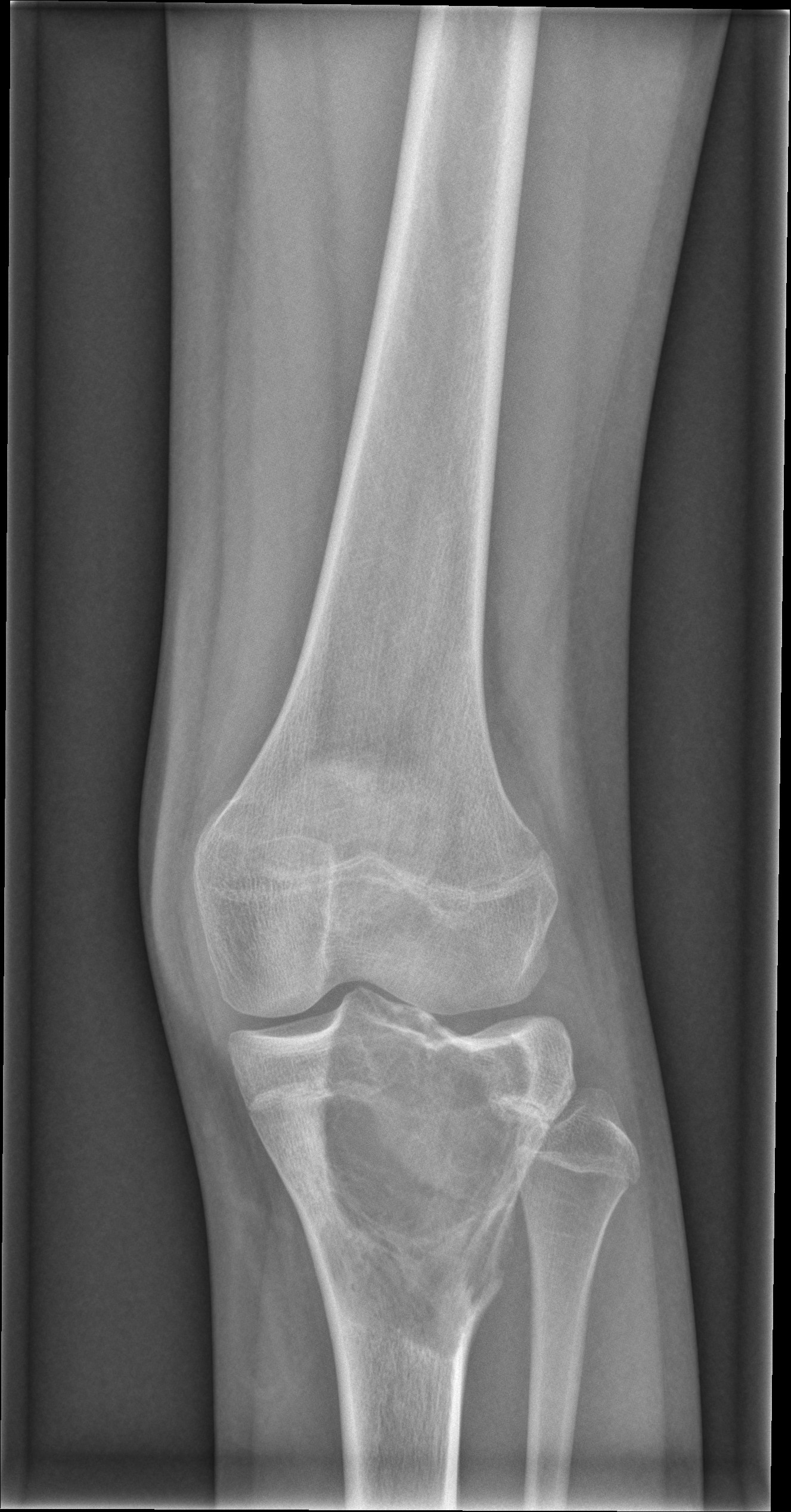 Tumor benigno.
Rodilla.
Pero agresivo.
Actividad osteoclástica.
Edad adulta.
Doloroso.
Osteosarcoma
Tu óseo maligno  primario más frecuente.
GES.
Produce hueso.
Jóvenes.

Quimiotx.
Resección en bloque:  tratamiento con intención curativa.
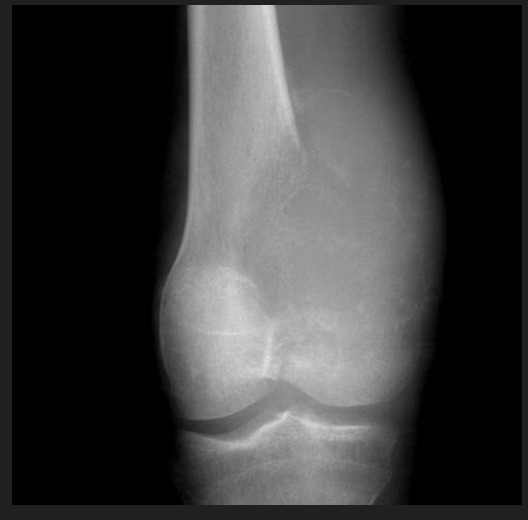 Condrosarcoma
Neoplasia maligna.
Formadora de cartílago.
De Novo o secundaria.
Sobre 40 años.

Quimio-Radio resistente.
CX es el único tratamiento.
Metástasis
Sobre 50 años
“Tu óseo” maligno más frecuente

Pulmón
Mama
próstata
Tiroides 
Renal
CONSIDERE…….
Las metástasis òseas son parte de una enfermedad maligna avanzada.
La cirugía ortopédica tiene un rol de paliación:
- dolor
- fractura patológica
- fractura inminente.
Debe resultar a la primera y ser una solución duradera.
Sarcoma de partes blandas
Grupo de Neoplasias malignas
Originados en tejido conectivo 
Aumento volumen
No doloroso
Casos clínicos
OBJETIVOS:

Determinar - sospechar maligno o benigno.

Manejo del médico general.
Caso 1
20 años
Consulta por torsión de tobillo derecho
Caso 2
16 años
Dolor rodilla
Fiebre
Caso 3
Consulta en Urgencia.
70 años.
Fumador 35 P/A.
En estudio por tos crónica y disnea.
Se quejaba de dolor de rodilla hace 1 mes.
Fractura de baja energía.
Caso 4
60 años
Dolor
Derivación oportuna
Contactar y derivar a centro de referencia.
Puede derivar con o sin estudio imagenológico.
No retardar derivación.
Descarga e Inmovilización si requiere.
Biopsia es prerrogativa del equipo de manejo definitivo.
Mensajes/Recordar
Patología infrecuente pero potencialmente devastadora.
Alto costo y morbilidad.
Sospechar: clínica y estudios imagenològicos.
Diferenciar malignos de benignos.
Derivación oportuna siempre.
Quiste óseo simple
Lesión reactiva.
Benigna.
Niño/Joven.
Puede fracturarse.
Displasia fibrosa
Benigno
Áreas poco mineralizadas
Bajo 30 años
Asintomática
Deforma hueso